10
营销要突破
首先改变营销思维
10种营销思维分享
用户
思维
二八定律已经成为传统——所谓20%的客户带来80%的销售，主抓大客户，可是在互联网时代，时局已经发生了逆转。为了获得流量优势，必须要去抓长尾，做到用户体验至上。
用户体验至上是要做到沉浸式体验，从感官体验到认知体验都要兼顾。主要利用的就是认知体验。
用户思维的核心是从用户需求和痛点出发，占领心智。
互动
思维
简单地说就是给用户参与感和深入了解的机会，而不是给予局外人或者旁观者的疏离感。
移动互联网时代，任何产品跟人之间都必须有互动性，参与感。
大数据思维
现在已经不是脑力与知识PK的时代，而是靠科技、资源、数据决胜千里的时代。很多的决策都是根据大数据显示与分析作出的，更加科学而精准。
数据思维是由数据积累、数据分析和运营决策三个部分共同组成的。数据分析的大前提是要锁定好目标，也就是说要将落脚点放在业务、产品和用户上。利用好大数据，就相当于是站在巨人的肩膀上眺望远方。
迭代
思维
营销已经水涨船高，模式的时代过去，创意正风生水起，但是在互联网时代，什么能长生不老？不过是昙花一现。好的创意如微弱星火，很快便会被衍生品和模仿物淹没，真正堪称别开生面的东西凤毛麟角，不是寻常企业能达到的。所以，一般情况下，产品要想保持热度维护优势，只能通过马不停蹄的细小而快速的迭代来升级。
逻辑
思维
所谓逻辑思维是指，人们在认识事物的过程中借助于概念、判断、推理等思维形式能动地反映客观现实的理性认识过程，又称抽象思维。它是作为对认识者的思维及其结构以及起作用的规律的分析而产生和发展起来的。只有经过逻辑思维，人们对事物的认识才能达到对具体对象本质规律的把握，进而认识客观世界。它是人的认识的高级阶段，即理性认识阶段。
听起来十分抽象，但是鉴别起来不费吹灰之力。一个逻辑思维低下的人在营销上是不具备优势的。简单来说就是要循序渐进有条不紊，在运营中，围绕着六个步骤去实行：目的、目标、规划、执行、总结、优化。
整合
思维
在这个资源触手可及但又并非一人可以独揽的时代，资源整合变得尤为重要。人无完人，你不可能既擅长设计，又擅长生产；既擅长生产，又擅长策划；既擅长策划，又擅长营销；既擅长营销，又擅长管理。成功者不是全才，而是会不断整合资源增强自己的团队，弥补自身的不足。缺管理，就直接找个擅长管理的老板合作；缺技术，就直接找一个懂技术的老板合作。如果够好，那就为我所用——用最简单的方式去做最困难的事情。
共赢
思维
共赢是局部利益最小化的表现，但是在大局上看，共赢是王道。没有共赢，就没有合作，或者说合作就是勾心斗角互相拆台。不论是新媒体运营、活动运营还是内容运营，要想产生更多的可能性，创造更大的利益，就需要同他方合作，找到更多的思路开拓更多的领域，共享、共赢。
整体
思维
不谋全局者，不足谋一域。近来，场景化这个词貌似已经被用烂了，所谓的场景化就是从用户的实际使用角度出发，将各个场景元素统筹兼顾，即时间、空间、人物还有事件，而不是将眼光局限在一个小点或者单一的层面上。要有大局观和全局视野，很多时候，营销都是牵一发而动全身，必须要把整个流程都做到面面俱到，同时也要以一个纵观视角，来统摄全局。
跨界
思维
跨界合作，它本质上是一种创新，发散，开放的思维。在互联网+的时代，只有开放，兼容并蓄，才能壮大自己的力量，创造无限可能。做营销的人视野要开阔，如果局限于自己的单项领域，就看不多市场中其他领域的互补点，当下的市场环境已经发生了翻天覆地的改变，市场的竞争格局也在变化，营销的涉及要素也要随着调整于完善，这样才能迸发出新的活力。
长远
思维
不谋万世者，不足谋一时。一时功成不值傲，否则必会由盛转衰；暂时低迷不当馁，只要寻求突破加以改进定会否极泰来。营销有一定的应急性，但是大多数情况它是为了品牌的长远发展而做的短期活动，所以要把重点放在长远发展，而非是短期活动上。走得稳一点，走得长久一些，这才是一个成功营销该有的表现。
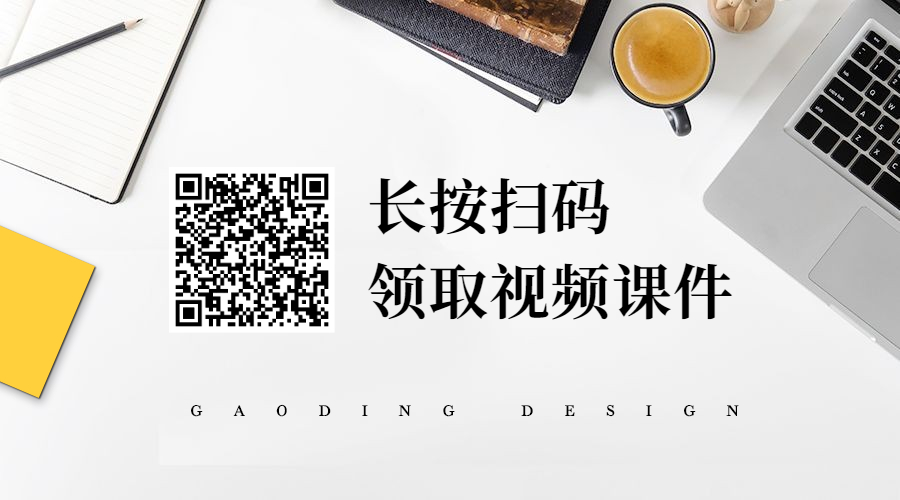